ЗАГАДКИ

О КОСМОСЕ
Презентация
для детей
Океан бездонный, океан бескрайний,
Безвоздушный, темный и необычайный,
В нем живут Вселенные,
                         звезды и кометы,
Есть и обитаемые, 
                         может быть, планеты.
КОСМОС
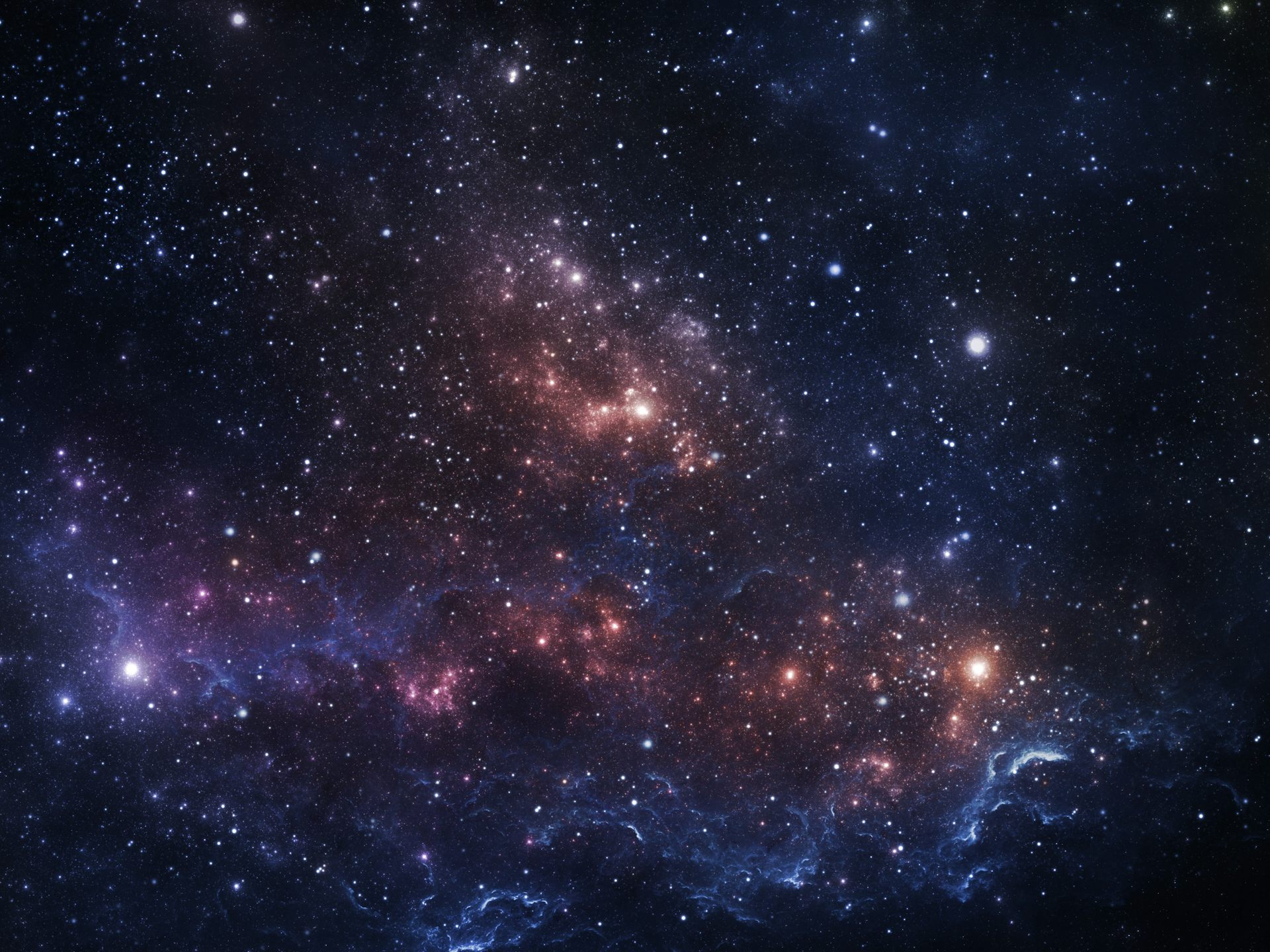 В небе виден желтый круг
И лучи, как нити.
Вертится Земля вокруг,
Словно на магните.
Хоть пока я и не стар,
Но уже ученый –
Знаю, то — не круг, а шар,
Сильно раскаленный.
СОЛНЦЕ
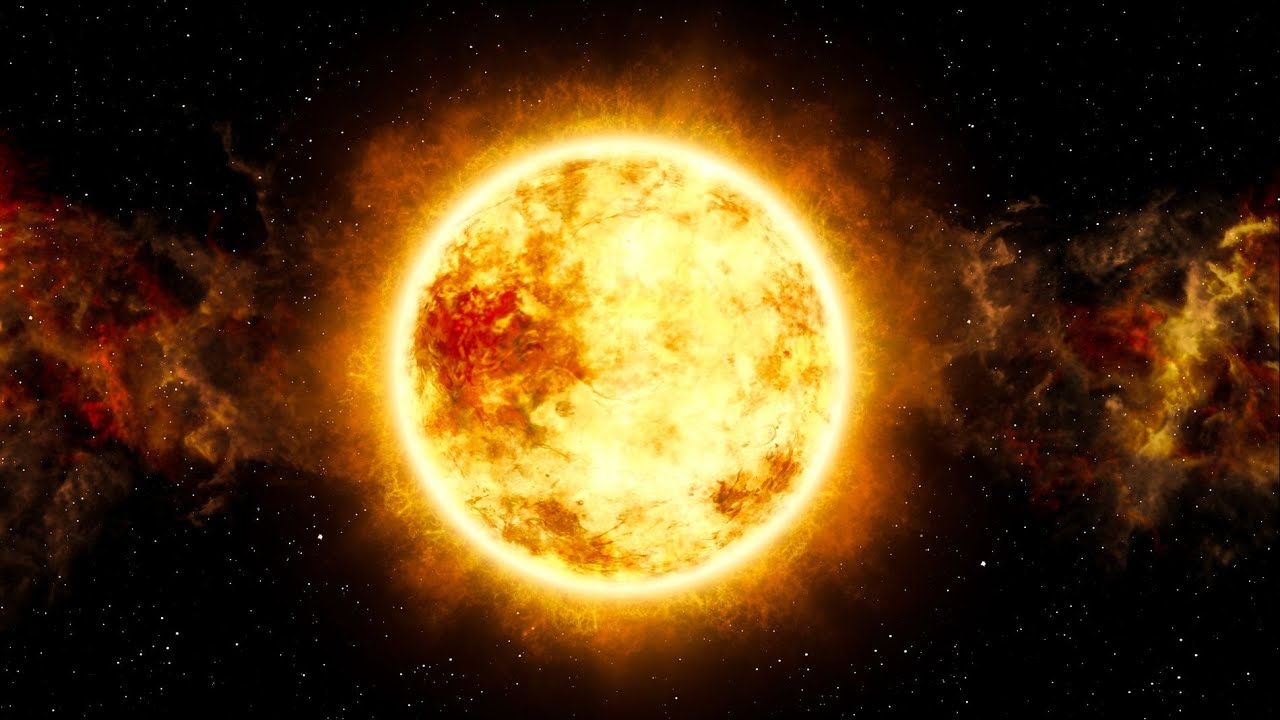 Раскинут ковер, 
рассыпался горох.
Ни ковра не поднять, 
ни гороха не собрать.
ЗВЁЗДНОЕ НЕБО
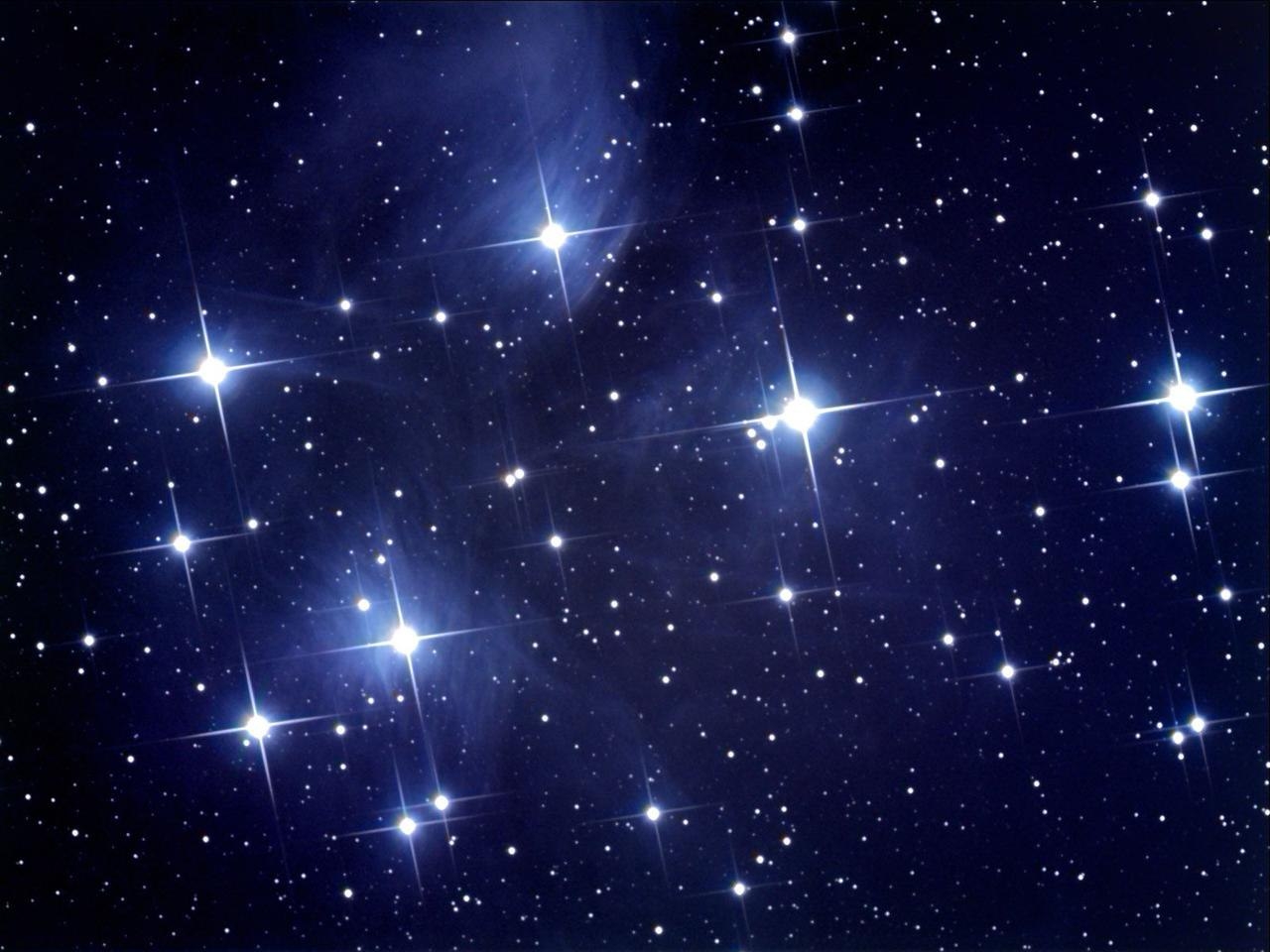 Ночью с Солнцем я меняюсь
И на небе зажигаюсь.
Сыплю мягкими лучами,
Словно серебром.
Полной быть могу ночами,
А могу - серпом.
ЛУНА
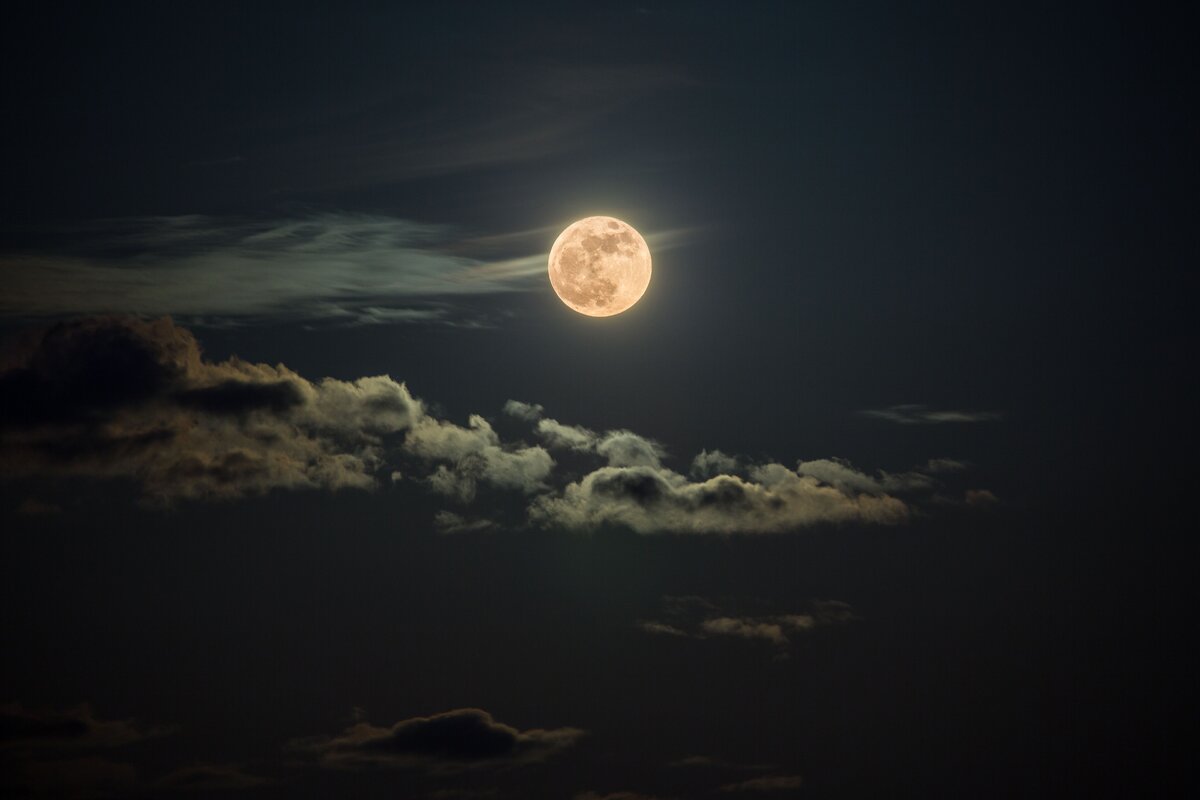 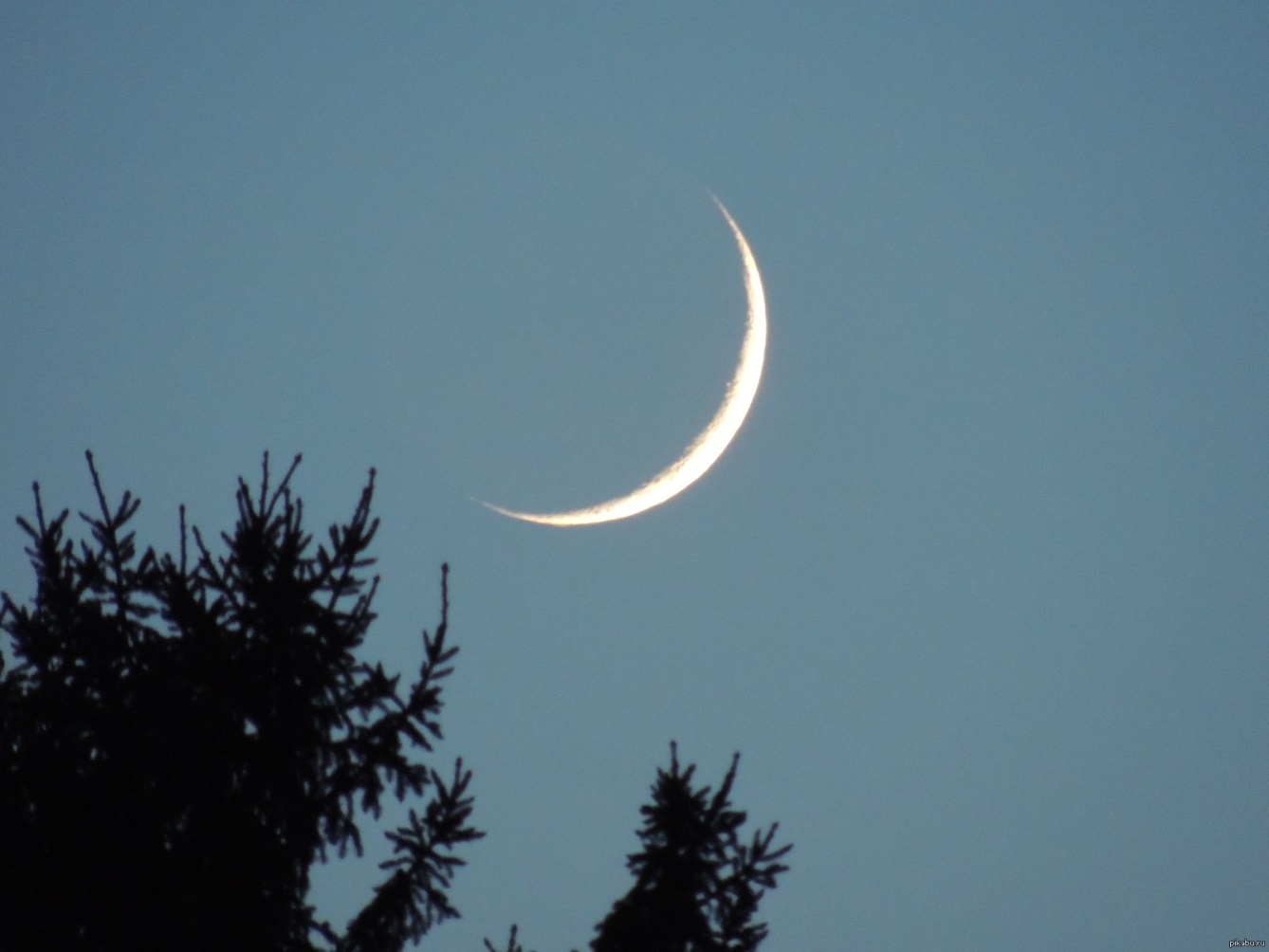 Почти что со скоростью света
Осколок летит от планеты,
К Земле направляясь, летит и летит
Небесный космический …
МЕТЕОРИТ
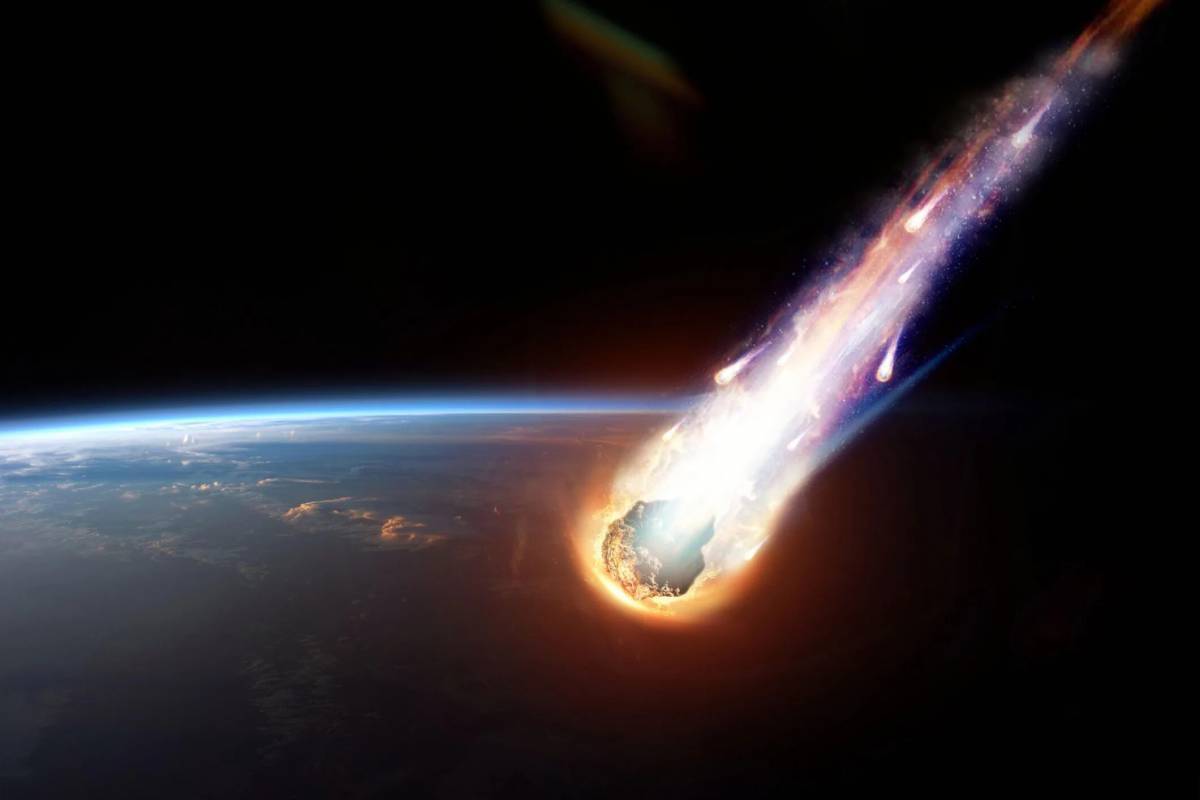 Есть специальная труба,
В ней Вселенная видна,
Видят звезд калейдоскоп
Астрономы в …
ТЕЛЕСКОП
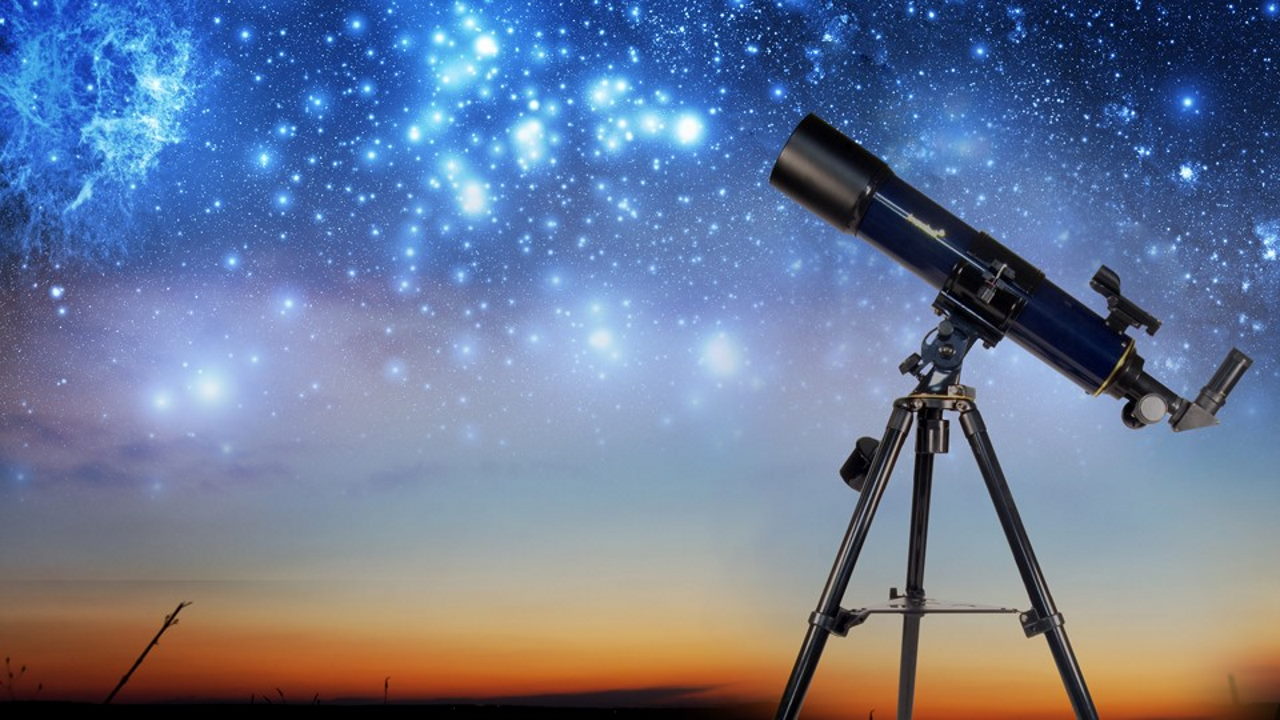 Не месяц, не луна, не планета, не звезда,
По небу летает, самолеты обгоняет.
СПУТНИК
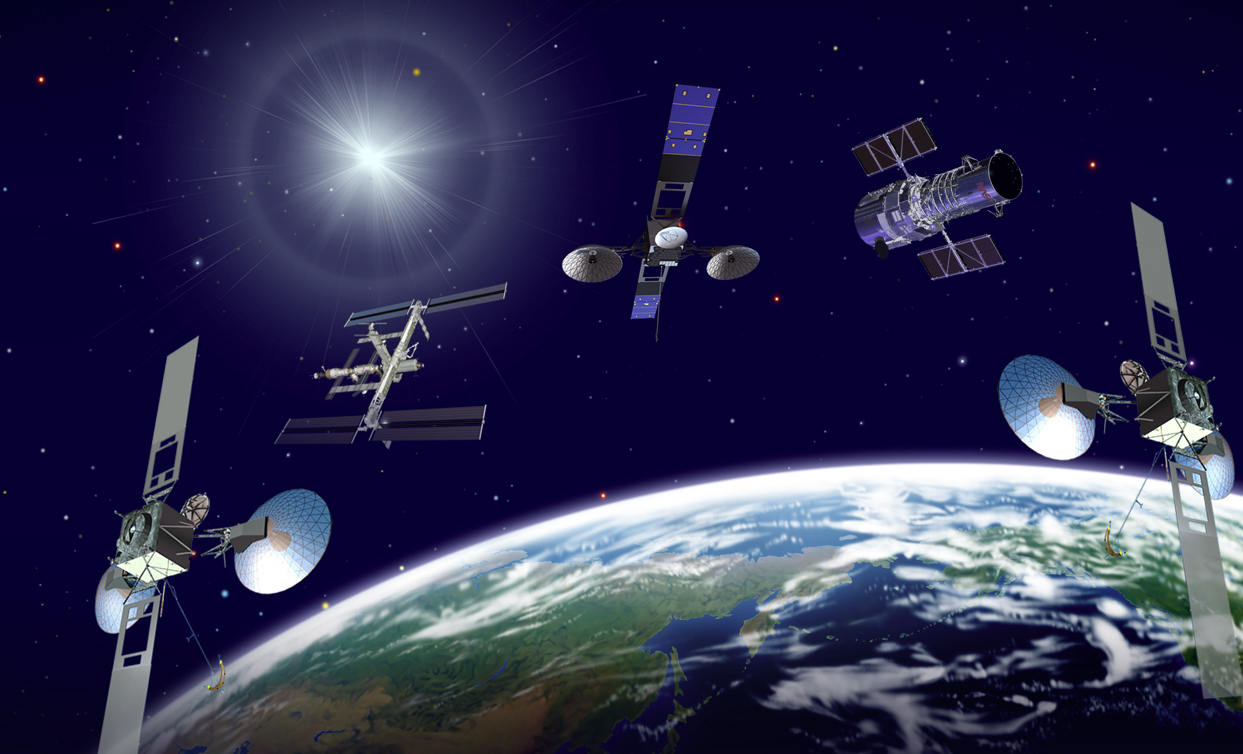 Крыльев нет у этой птицы,
Но нельзя не подивиться:
Лишь распустит птица хвост – 
И поднимется до звёзд.
РАКЕТА
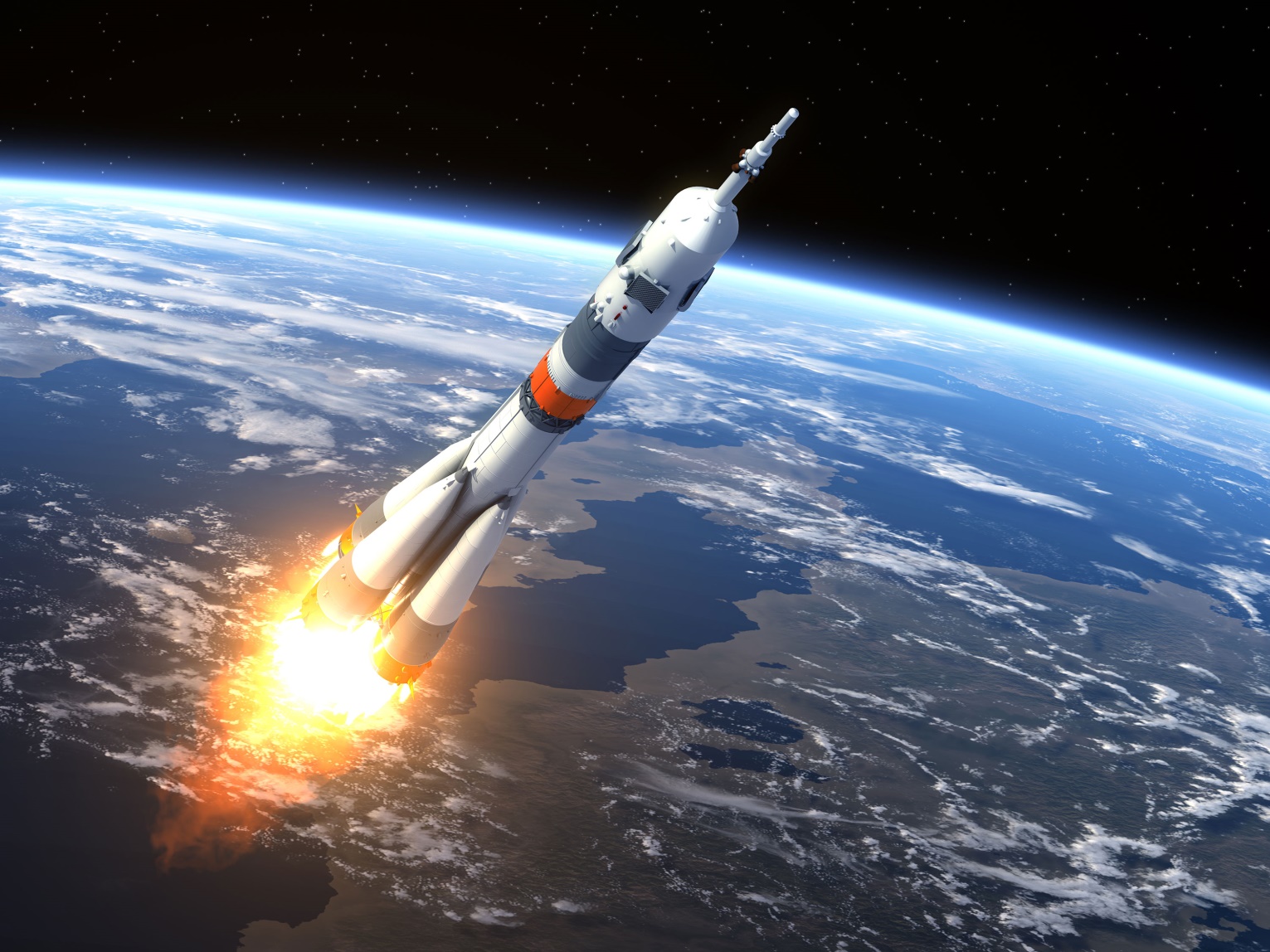 В космосе сквозь толщу лет
Ледяной летит объект.
Хвост его — полоска света,
А зовут объект…
КОМЕТА
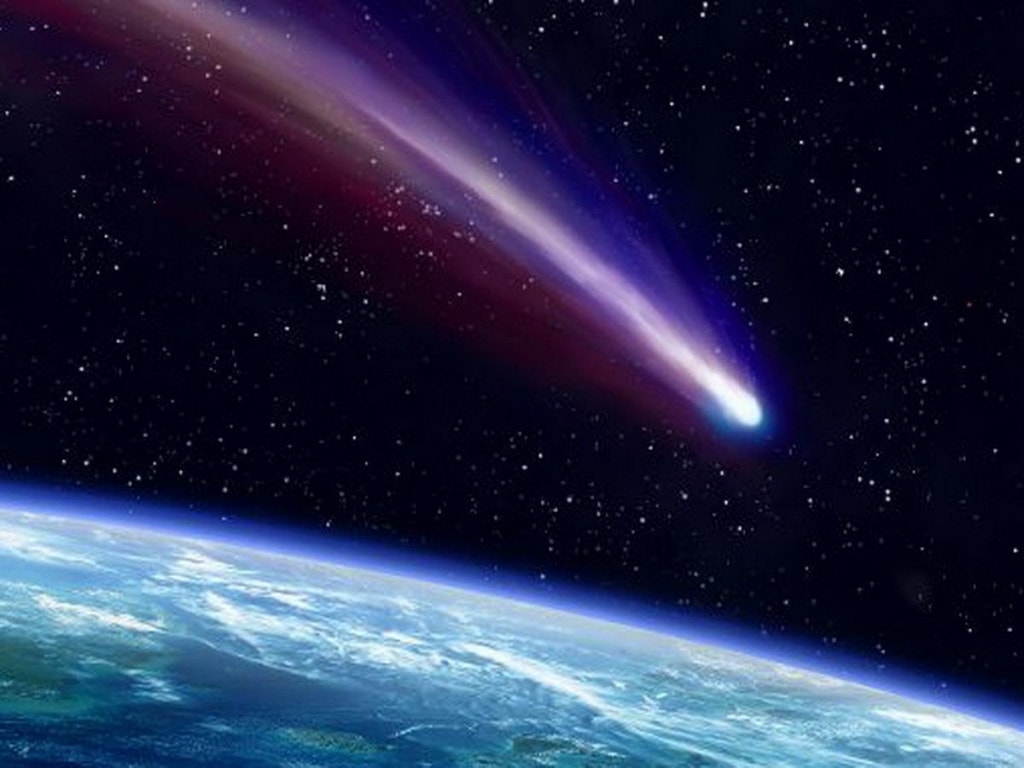 Из какого ковша не пьют, не едят, а только на него глядят?
Созвездия: Большая Медведица или Малая Медведица
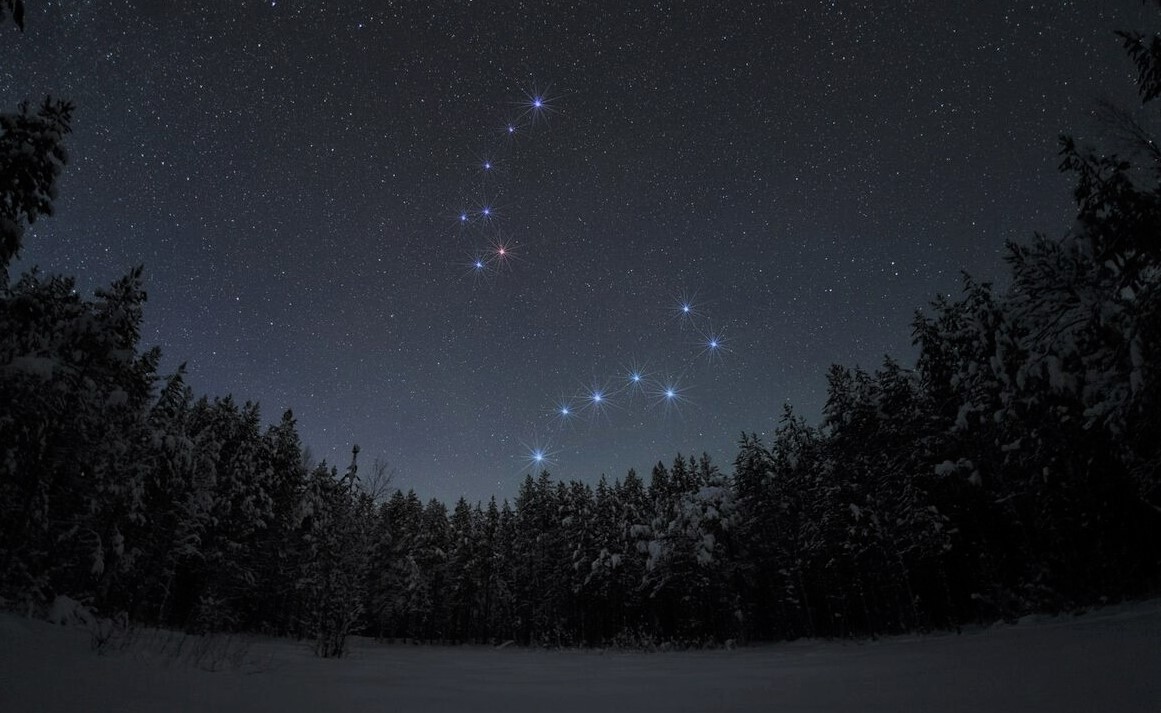 Планета голубая,  
Любимая, родная. 
Она твоя, она моя,  
А называется…
ЗЕМЛЯ
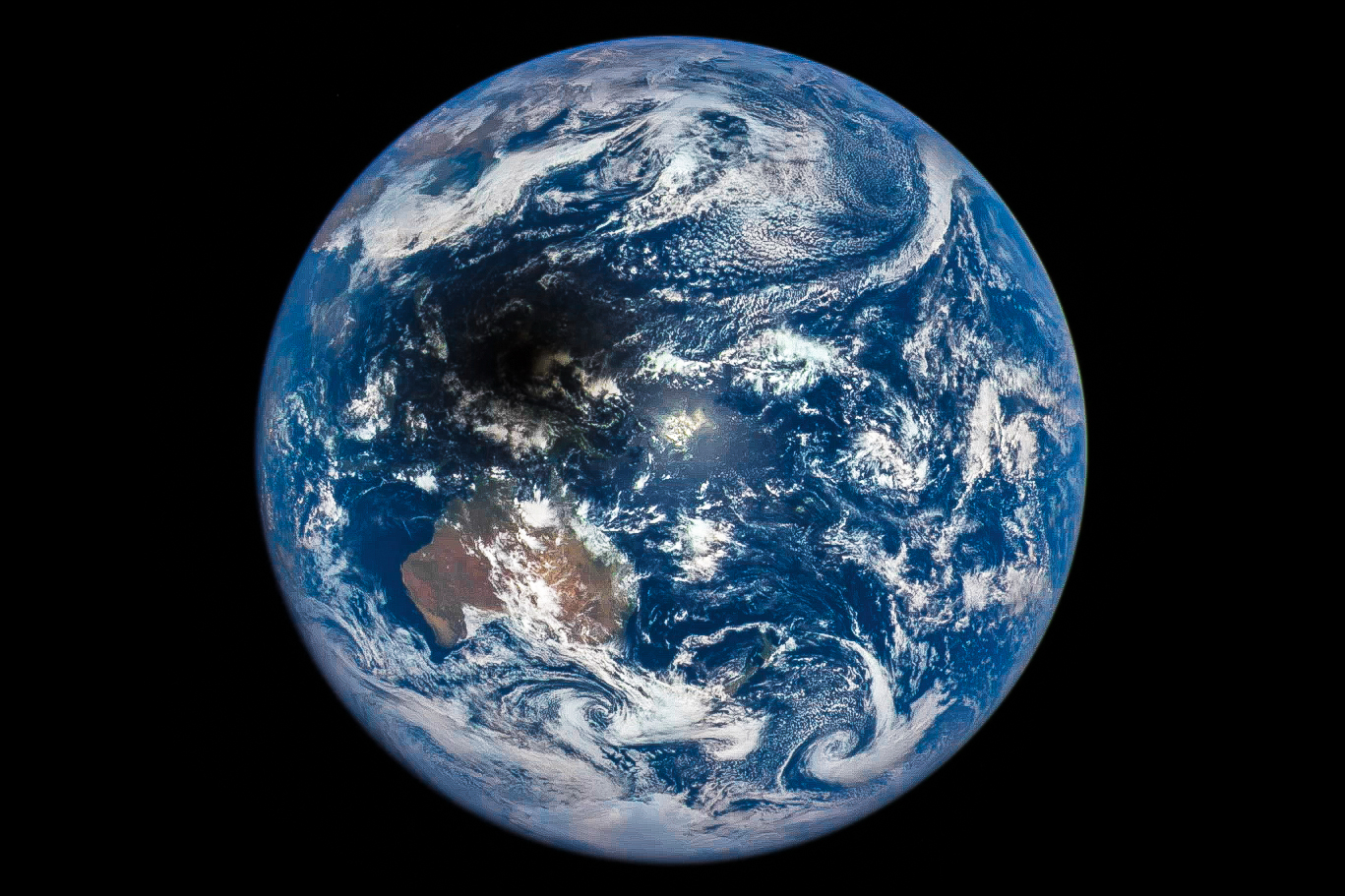 На каком пути ни один человек не бывал?
МЛЕЧНЫЙ ПУТЬ
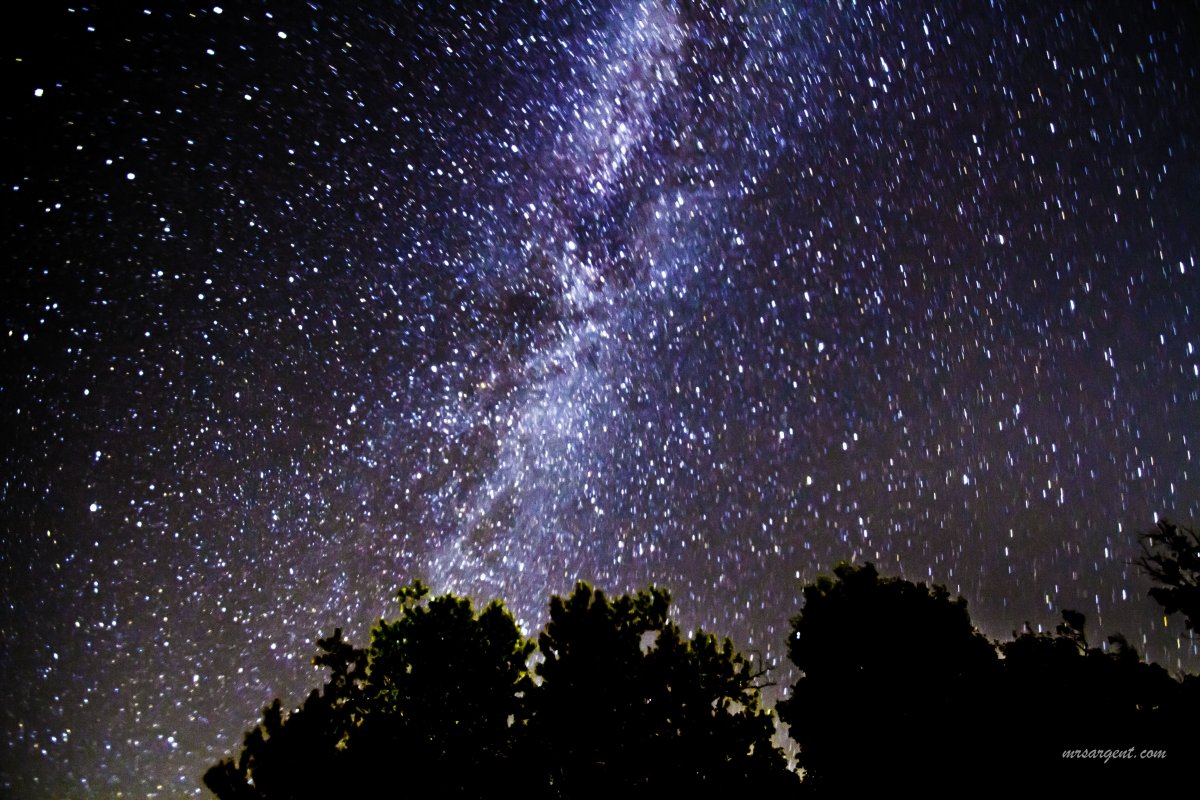 Самый первый в Космосе
Летел с огромной скоростью
Отважный русский парень
Наш космонавт ….
Гагарин
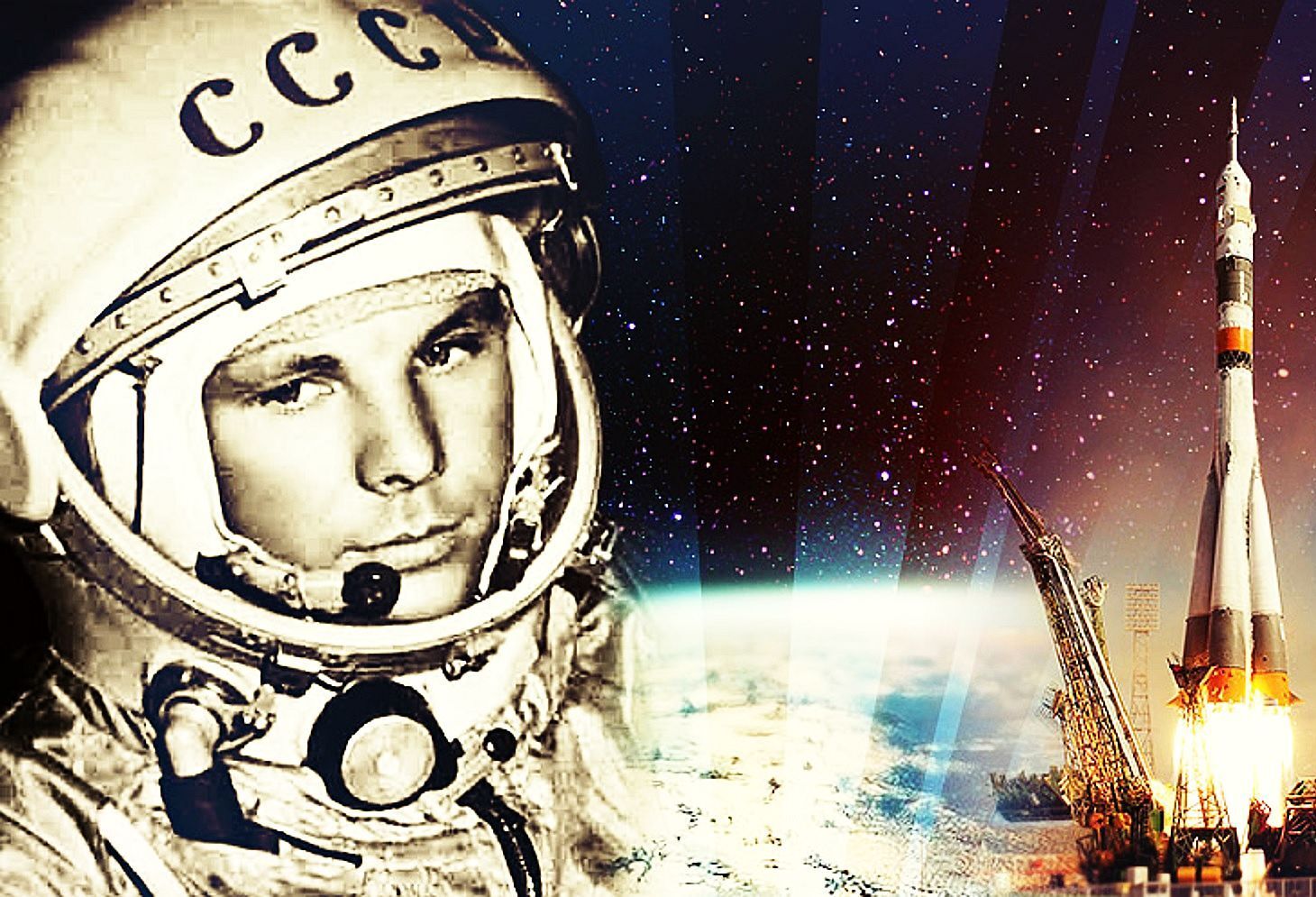 В космосе всегда мороз,
Лета не бывает.
Космонавт, проверив трос,
Что-то надевает.
Та одежда припасет
И тепло, и кислород.
СКАФАНДР
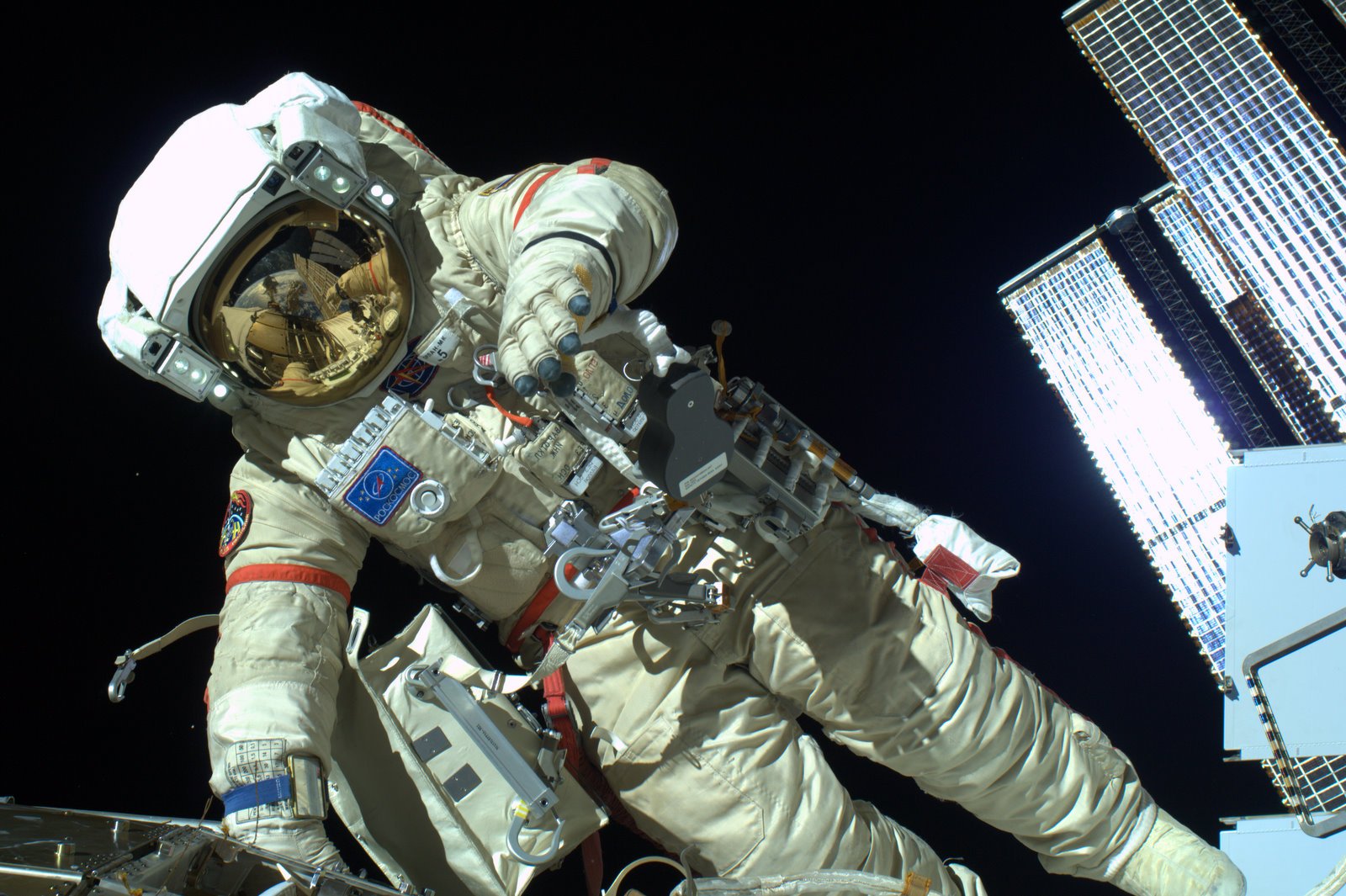 Есть окошко в корабле —«Челленджере», «Мире».
Но не то, что на Земле —
В доме и в квартире.
В форме круга то окно,
Очень прочное оно.
ИЛЛЮМИНАТОР
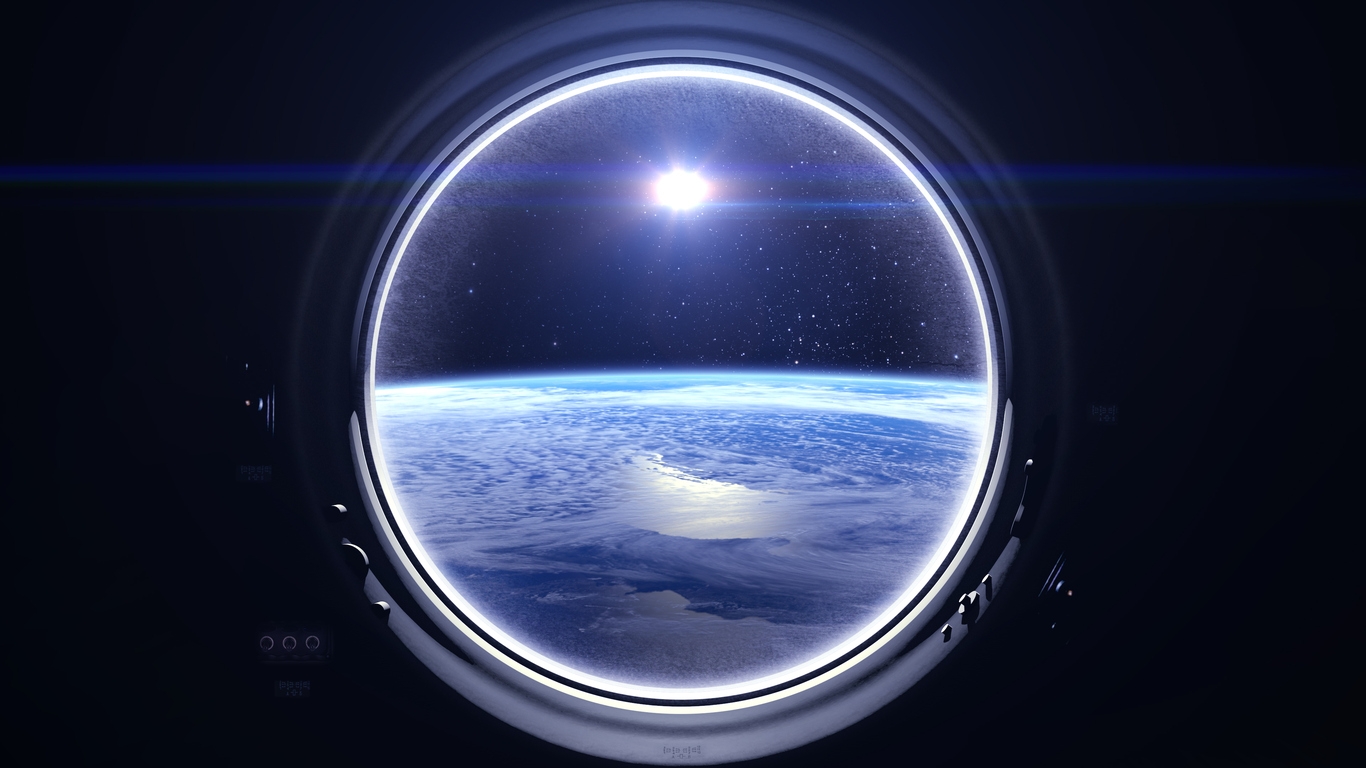 Бегают вкруг огонечка
Шесть сыночков и две дочки,
Промелькнут года и дни,
Но не встретятся они.
ПЛАНЕТЫ
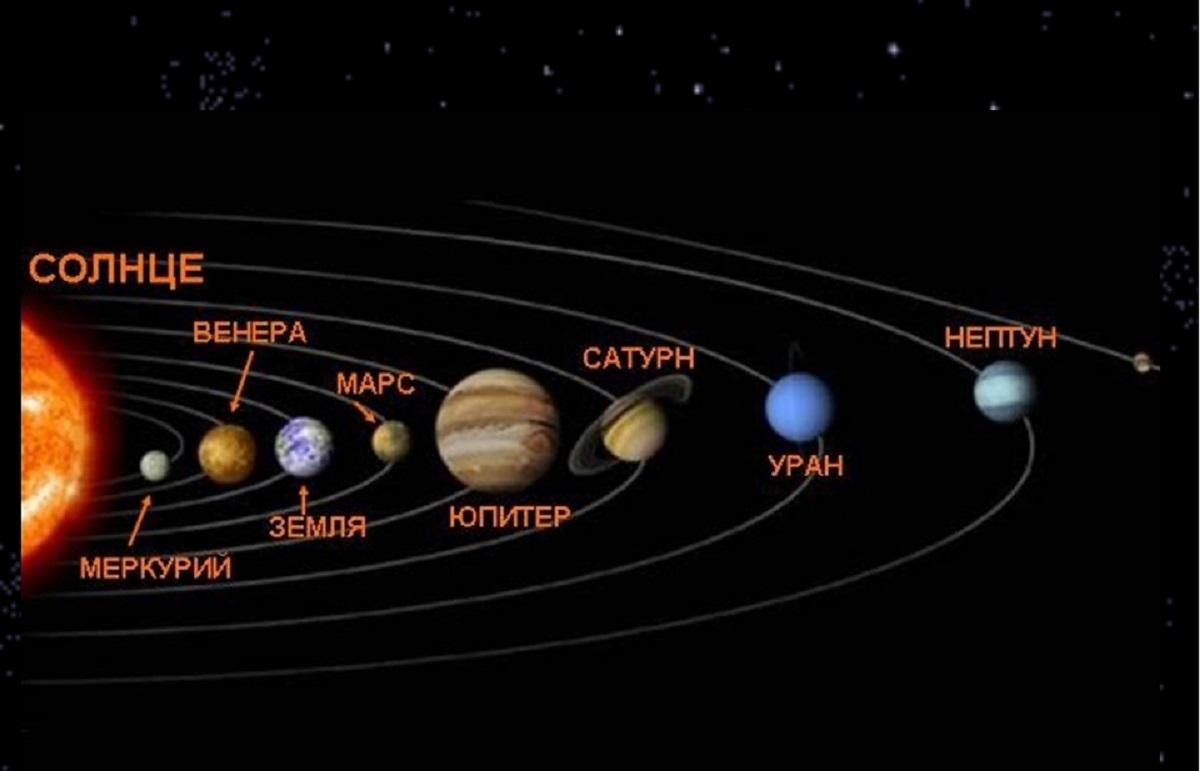 На планете синей-синей
Дует ветер очень сильный.
Холодно на ней весьма —
Состоит из воды, газа и льда
НЕПТУН
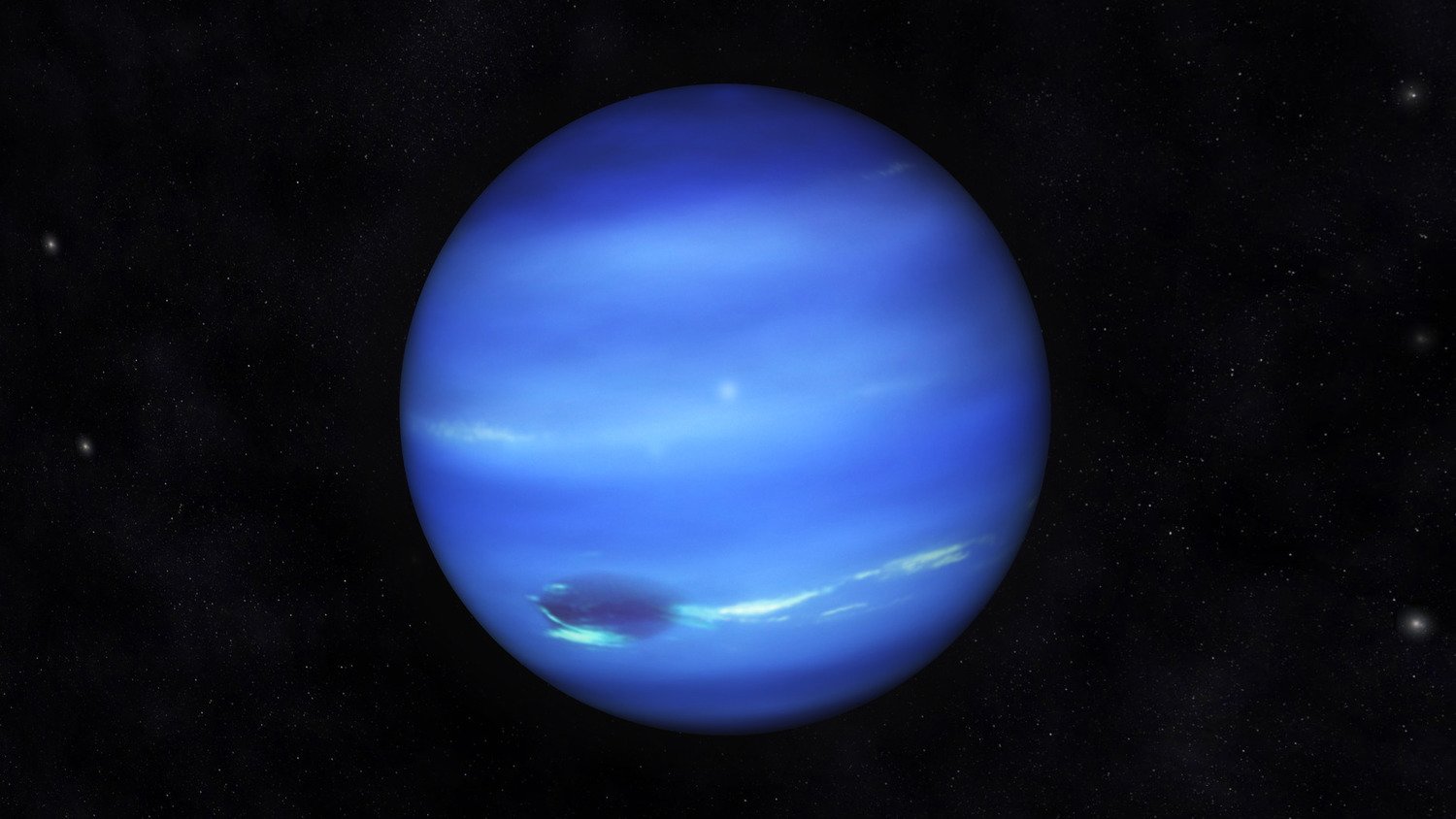 Пышный газовый гигант
Брат Юпитера и франт
Любит он, чтоб рядом были
Кольца изо льда и пыли.
УРАН
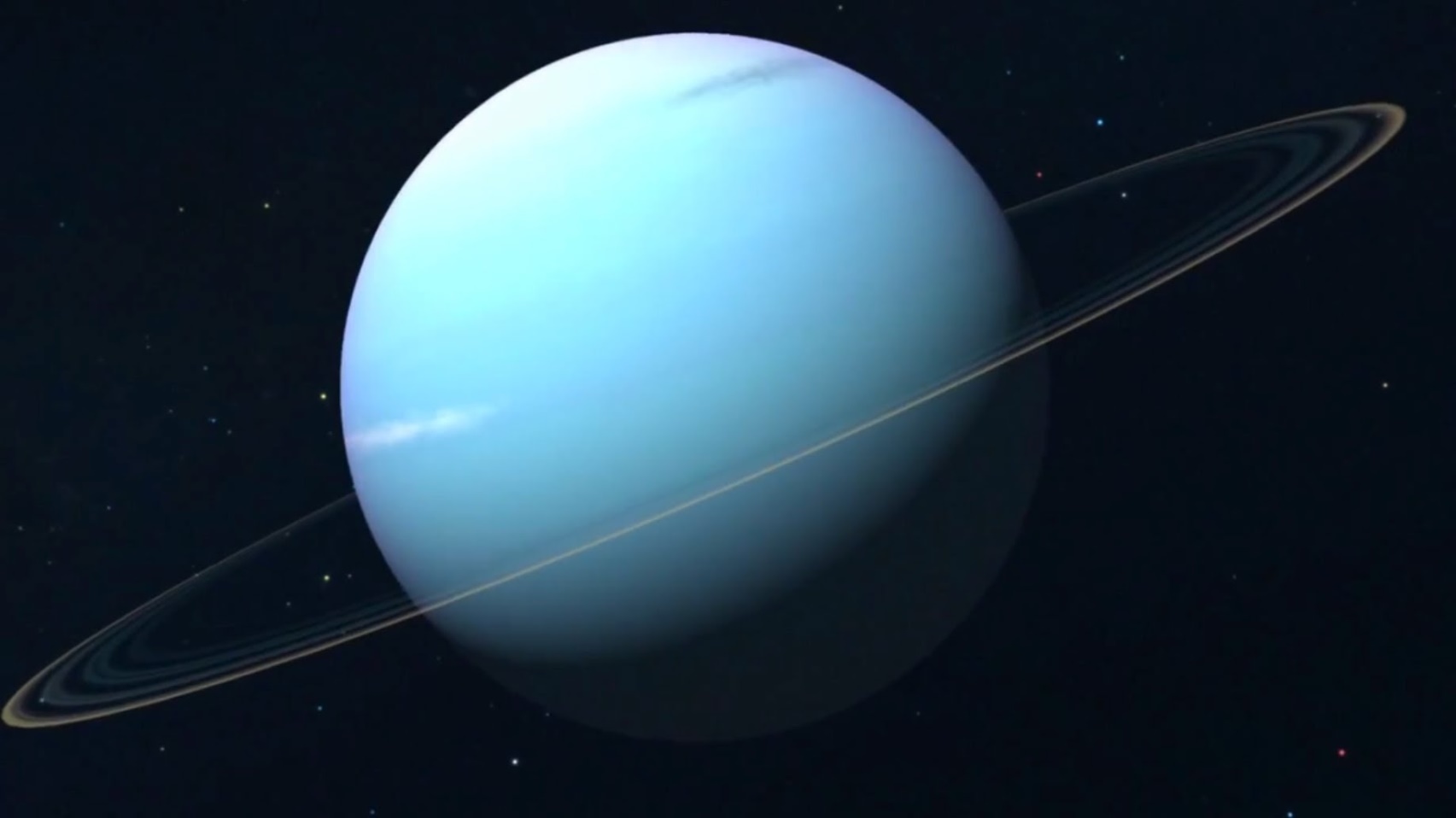 Все планеты с полюсами,
Есть экватор у любой.
Но планеты с поясами
Не найдете вы другой.
В этих кольцах он один,
Очень важный господин.
САТУРН
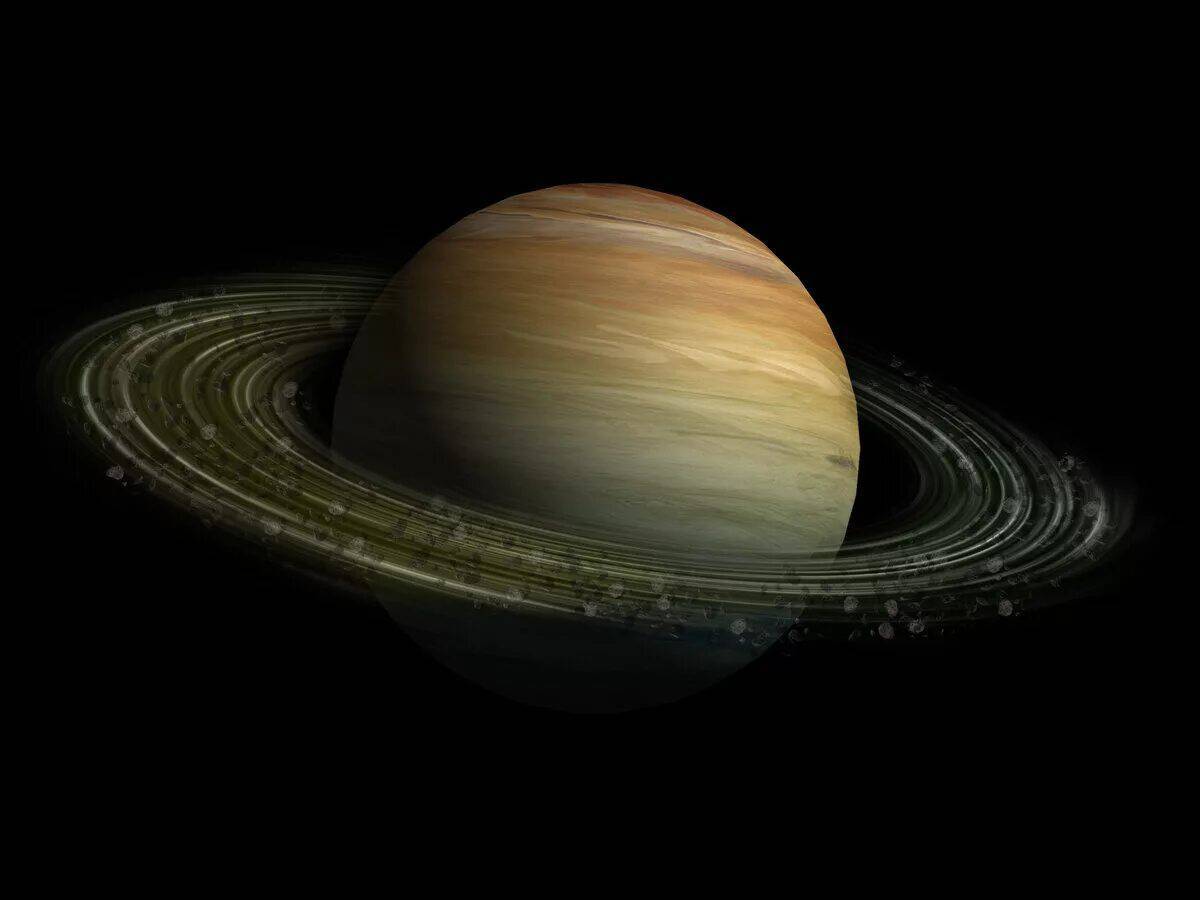 В телескоп скорей взгляните
Он гуляет по орбите.
Там начальник он над всеми,
Больше всех других планет.
В нашей солнечной системе
Никого крупнее нет.
ЮПИТЕР
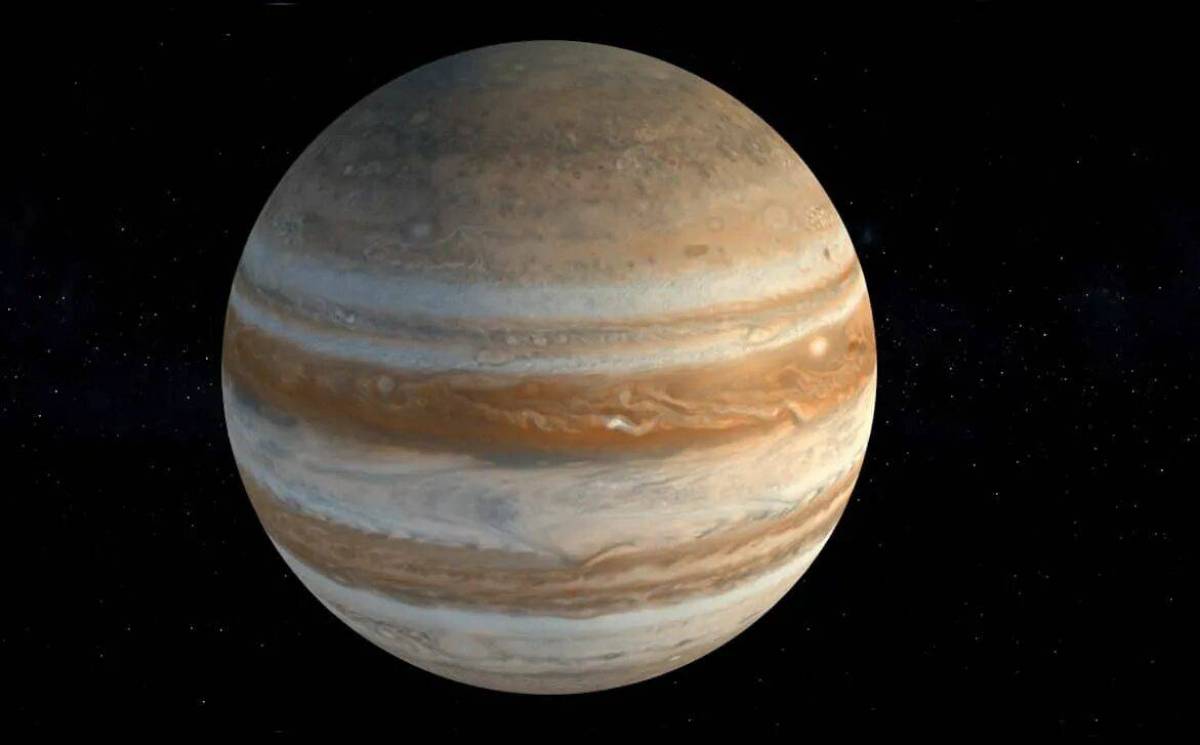 Это красная планета
По соседству с нами.
И зимой и даже летом
Мерзнет надо льдами.
Странно, что ни говори, —
Лед не сверху, а внутри.
МАРС
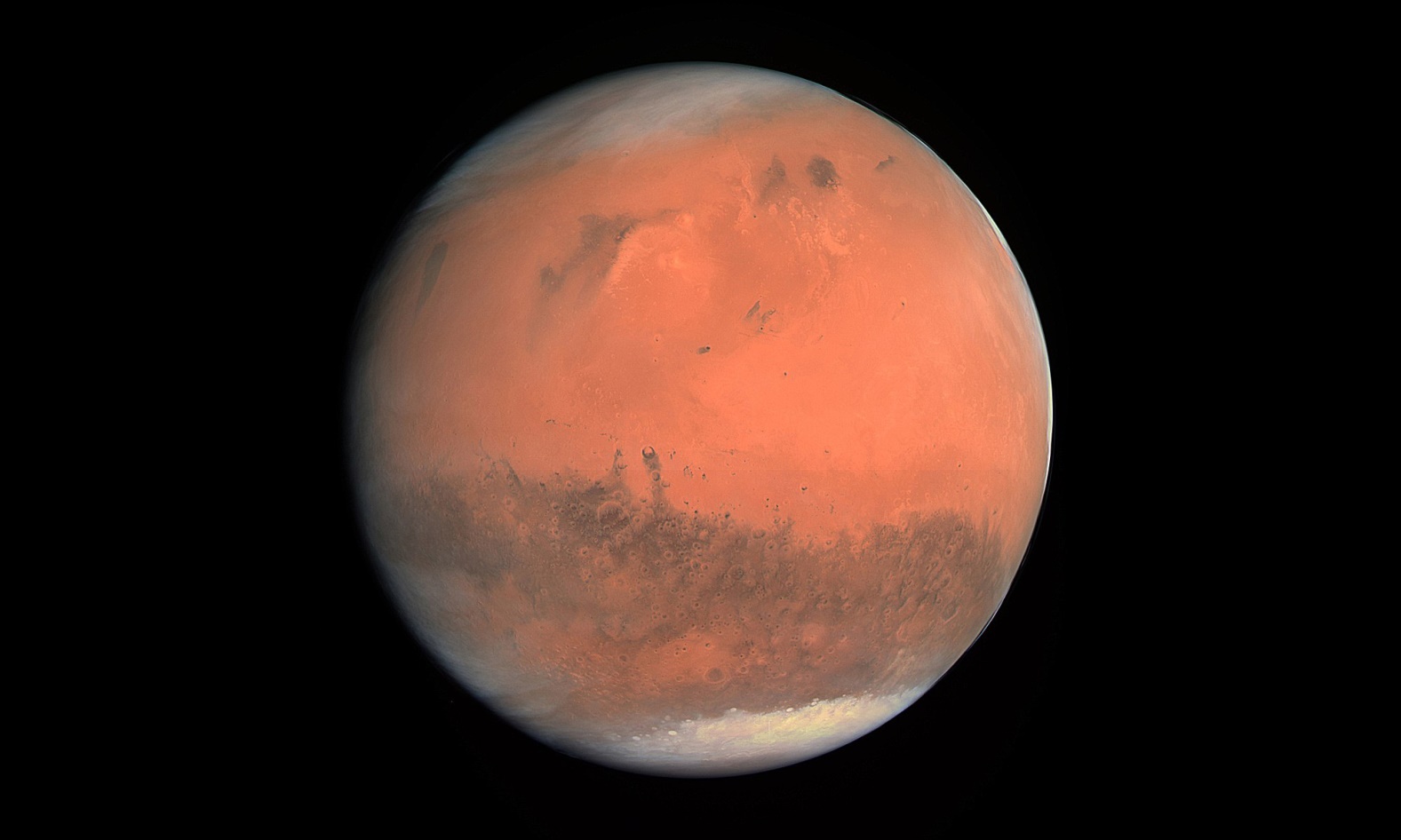 В небе я свечусь нередко,
Ваша ближняя соседка.
Я Меркурию сестра,
И на мне всегда жара
ВЕНЕРА
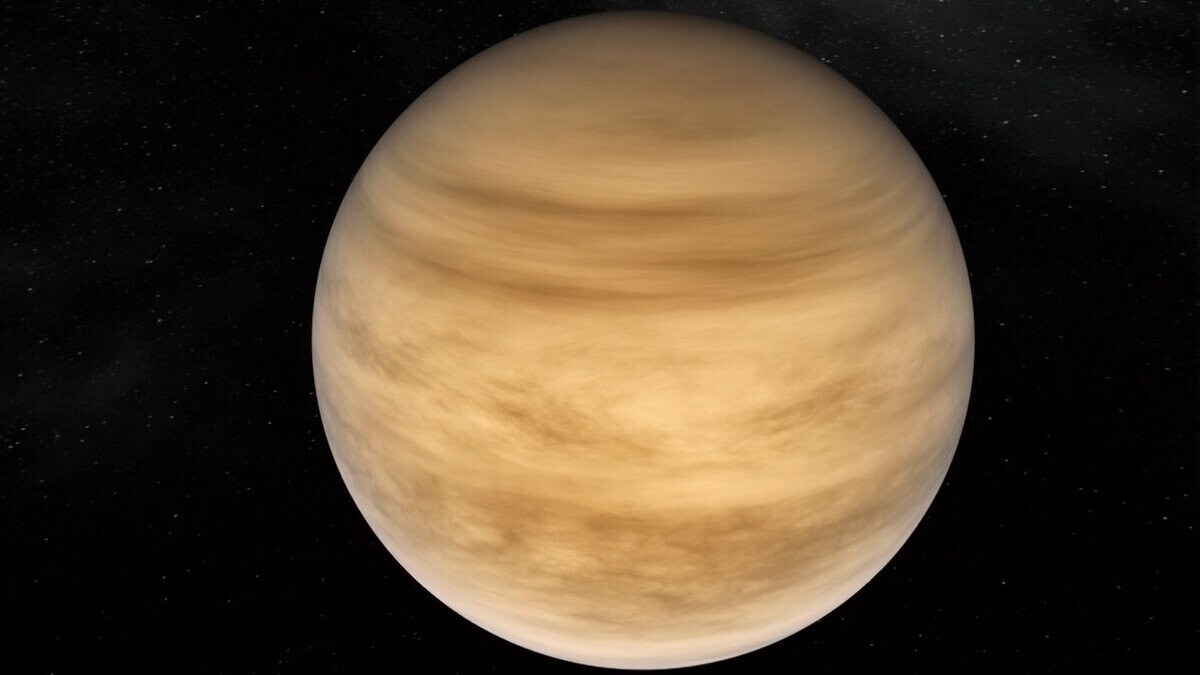 По размеру маловат.
К солнышку всех ближе он,
Потому и раскален.
МЕРКУРИЙ
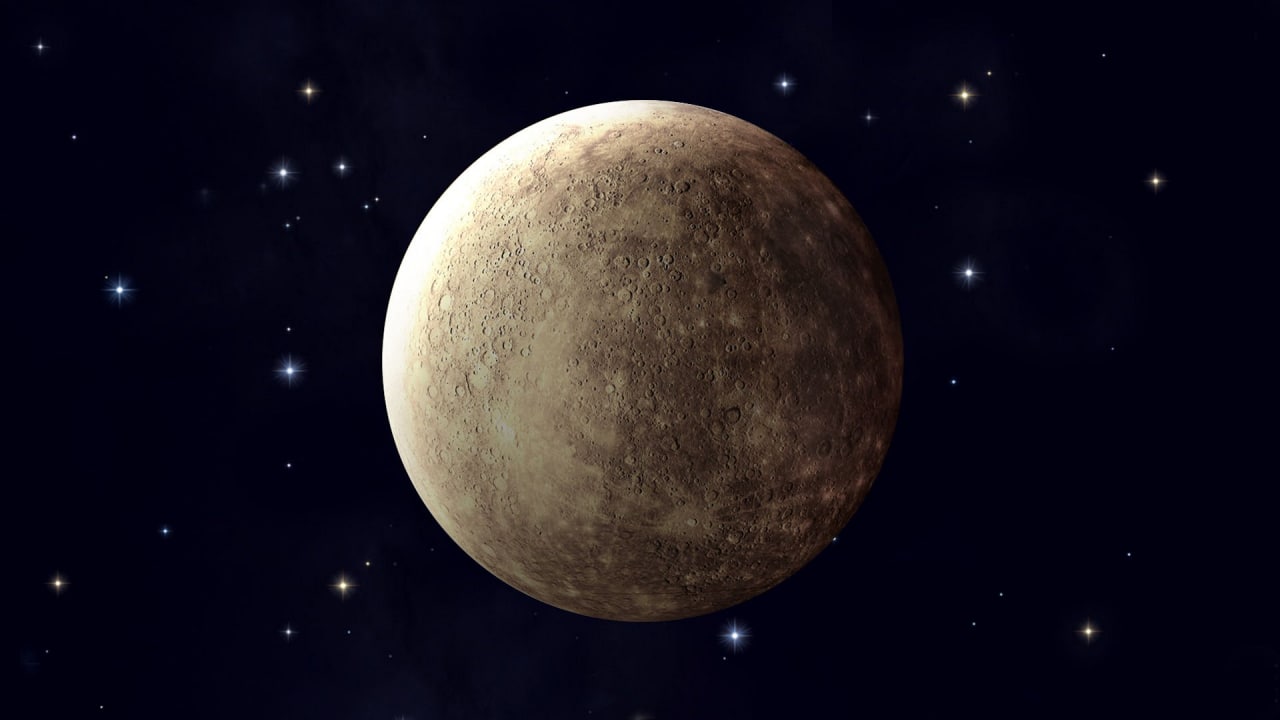 В этот день Гагарин Юрий
Совершил Земли облёт.
Удивился, восхитился,
Изумился весь народ.

Подскажите, объясните,
Про какой день речь ведём?
(Этот день, серьёзный, важный,
Каждый год его мы ждём).
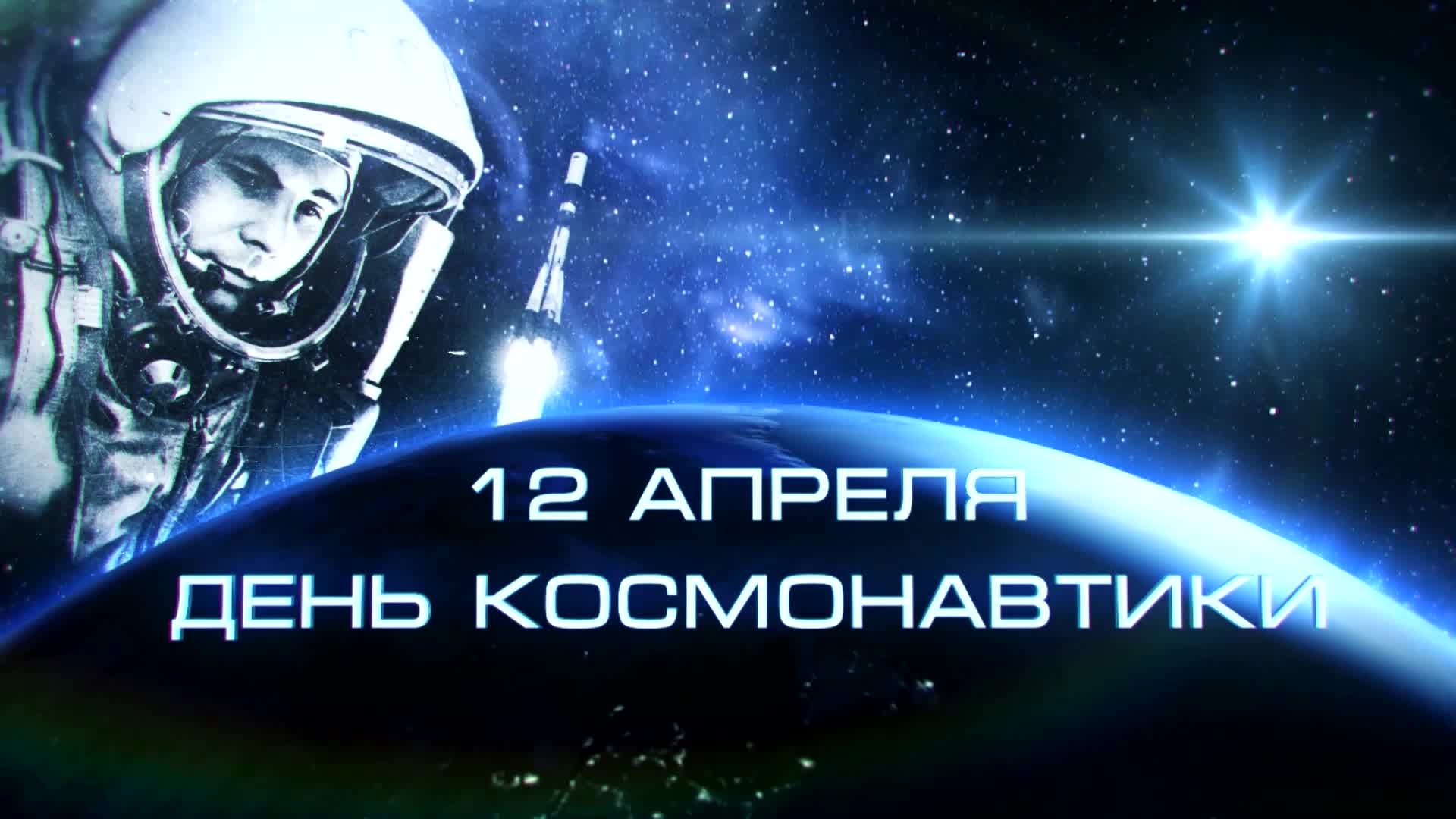